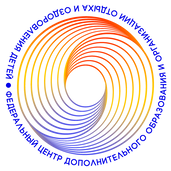 ФЕДЕРАЛЬНЫЙ ЦЕНТР ДОПОЛНИТЕЛЬНОГО ОБРАЗОВАНИЯ
И ОРГАНИЗАЦИИ ОТДЫХА И ОЗДОРОВЛЕНИЯ ДЕТЕЙ
МЕЖВЕДОМСТВЕННЫЙ КОМПЛЕКС МЕР
по обеспечению создания необходимых условий и доступности отдыха и оздоровления детей-инвалидов и детей с ограниченными возможностями здоровья в организациях отдыха детей и их оздоровления
на период до 2030 года
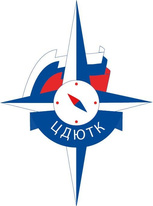 Центр детско-юношеского туризма, краеведения 
и организации отдыха и оздоровления детей
ФГБОУ ДО ФЦДО
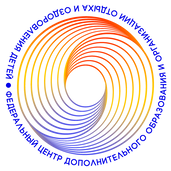 ФЕДЕРАЛЬНЫЙ ЦЕНТР ДОПОЛНИТЕЛЬНОГО ОБРАЗОВАНИЯ
И ОРГАНИЗАЦИИ ОТДЫХА И ОЗДОРОВЛЕНИЯ ДЕТЕЙ
I.	Нормативное правовое регулирование и научно-методическая поддержка организации отдыха и оздоровления детей-инвалидов, детей с ограниченными возможностями здоровья
1.3 Актуализация нормативных актов субъектов Российской Федерации о деятельности организаций отдыха детей и их оздоровления в части создания условий доступности для инвалидов в указанных организациях
Июнь 2024 г. - актуализированы нормативные акты субъектов Российской Федерации о деятельности организаций отдыха детей и их оздоровления
1.7 Разработка и внедрение программы детского отдыха для детей с ограниченными возможностями здоровья и инвалидностью, включая аспекты психолого-педагогического сопровождения
Январь 2024 г. - в субъекты Российской Федерации направлены рекомендации по реализации программы.
1.9. Мониторинг реализации методических рекомендаций МР 2.4.0162-19 "Особенности организации питания детей, страдающих сахарным диабетом и иными заболеваниями, сопровождающимися ограничениями в питании (в образовательных и оздоровительных организациях)"(утв. Руководителем Федеральной службы в сфере защиты прав потребителей и благополучия человека, Главным государственным санитарным врачом Российской Федерации
Поповой А.Ю. 30 декабря 2019 г.)
 2023 - 2030 годы: на ежегодной основе рекомендации по диетическому питанию применяются в организациях отдыха детей и их оздоровления, принимающих детей-инвалидов, нуждающихся в диетическом питании
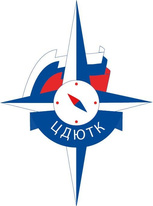 Центр детско-юношеского туризма, краеведения 
и организации отдыха и оздоровления детей
ФГБОУ ДО ФЦДО
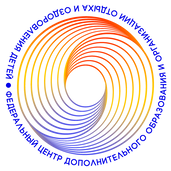 ФЕДЕРАЛЬНЫЙ ЦЕНТР ДОПОЛНИТЕЛЬНОГО ОБРАЗОВАНИЯ
И ОРГАНИЗАЦИИ ОТДЫХА И ОЗДОРОВЛЕНИЯ ДЕТЕЙ
II.	Развитие кадрового обеспечения организаций отдыха детей и их оздоровления с инвалидностью,
с ограниченными возможностями здоровья
2.1.	Привлечение в качестве вожатых и тьюторов на летние инклюзивные смены в организации отдыха и оздоровления детей студентов образовательных организаций высшего образования, обучающихся по программам бакалавриата по направлениям подготовки "Специальное (дефектологическое) образование", "Психолого-педагогическое образование" (профиль - "Специальная психология"), "Специальная педагогика" ("Инклюзивное образование"), в том числе со знанием русского жестового языка при работе с детьми с преимущественными нарушениями сенсорных функций
Июнь 2023 г., далее - ежегодно: подготовлен реестр организаций высшего образования, осуществляющих соответствующее обучение с контактной информацией лиц, ответственных за прохождение практики. Реестр направлен в установленном порядке в субъекты Российской Федерации для организации работы с организациями отдыха детей и их оздоровления.
2.3.	Актуализация и внедрение модуля «Основы вожатской деятельности»
2023 - 2030 годы: на ежегодной основе модуль "Основы вожатской деятельности", содержащий в том числе тему по особенностям работы с детьми-инвалидами и детьми с ограниченными возможностями здоровья, внедрен во всех образовательных организациях, осуществляющих подготовку вожатых
2.4.	Организация медицинского сопровождения детей- инвалидов и детей с ограниченными возможностями здоровья в организациях отдыха детей и их оздоровления
2023 - 2030 годы: ежегодно проводится обучение медицинских работников в загородных стационарных детских
лагерях по вопросам оказания первичной медико- санитарной помощи детям в экстренной и неотложной формах, в том числе детям-инвалидам и детям с ограниченными возможностями здоровья
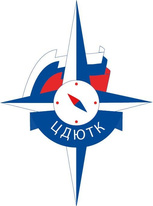 Центр детско-юношеского туризма, краеведения 
и организации отдыха и оздоровления детей
ФГБОУ ДО ФЦДО
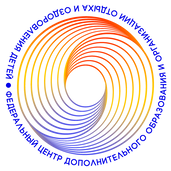 ФЕДЕРАЛЬНЫЙ ЦЕНТР ДОПОЛНИТЕЛЬНОГО ОБРАЗОВАНИЯ
И ОРГАНИЗАЦИИ ОТДЫХА И ОЗДОРОВЛЕНИЯ ДЕТЕЙ
III.	Развитие инфраструктуры организаций отдыха и оздоровления и совершенствование механизмов обеспечения доступности для детей-инвалидов и детей с ОВЗ организованного детского отдыха и туризма
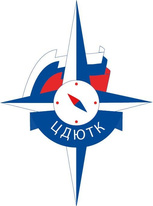 Центр детско-юношеского туризма, краеведения 
и организации отдыха и оздоровления детей
ФГБОУ ДО ФЦДО
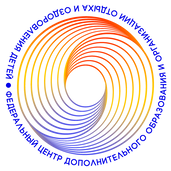 ФЕДЕРАЛЬНЫЙ ЦЕНТР ДОПОЛНИТЕЛЬНОГО ОБРАЗОВАНИЯ
И ОРГАНИЗАЦИИ ОТДЫХА И ОЗДОРОВЛЕНИЯ ДЕТЕЙ
III.	Развитие инфраструктуры организаций отдыха и оздоровления и совершенствование механизмов обеспечения доступности для детей-инвалидов и детей с ОВЗ организованного детского отдыха и туризма
3.4. Оснащение организаций отдыха детей и их оздоровления оборудованием, необходимым для реализации программ отдыха детей с ограниченными возможностями здоровья и инвалидностью и их оздоровления, проведения досуга (в соответствии с примерным перечнем оборудования, утвержденным Минпросвещения России)
Ежегодно: организации отдыха детей и их оздоровления оснащены оборудованием,
необходимым для реализации программ отдыха детей с ограниченными возможностями здоровья и инвалидностью и их оздоровления
3.6. Организация отдыха и оздоровления детей, находящихся в трудной жизненной ситуации, в том числе детей-инвалидов и детей с ограниченными возможностями здоровья, за счет средств консолидированных бюджетов субъектов Российской Федерации (в том числе путем внедрения сертификата на отдых либо компенсации затраченных родителями (законными представителями) средств в параметрах, установленных субъектом Российской Федерации)
2024-2025 годы - в 85 субъектах Российской
Федерации обеспечивается отдых и оздоровление
детей, находящихся в трудной жизненной ситуации, в том числе детей-инвалидов и детей с ограниченными возможностями здоровья, за счет средств консолидированных бюджетов субъектов Российской Федерации

2026 год - во всех субъектах Российской Федерации обеспечивается отдых и оздоровление детей- инвалидов и детей с ограниченными возможностями здоровья за счет средств консолидированных
бюджетов субъектов Российской Федерации
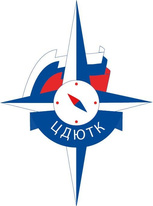 Центр детско-юношеского туризма, краеведения 
и организации отдыха и оздоровления детей
ФГБОУ ДО ФЦДО
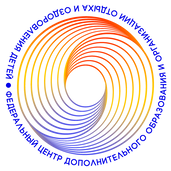 ФЕДЕРАЛЬНЫЙ ЦЕНТР ДОПОЛНИТЕЛЬНОГО ОБРАЗОВАНИЯ
И ОРГАНИЗАЦИИ ОТДЫХА И ОЗДОРОВЛЕНИЯ ДЕТЕЙ
III.	Развитие инфраструктуры организаций отдыха и оздоровления и совершенствование механизмов обеспечения доступности для детей-инвалидов и детей с ОВЗ организованного детского отдыха и туризма
3.7.  Создание условий для проведения инклюзивных смен для детей-инвалидов и детей с ограниченными возможностями здоровья в организациях отдыха детей и их оздоровления
2023 - 2025 годы: ежегодно проводится не менее 200 инклюзивных смен в организациях отдыха детей и их
оздоровления, в том числе в рамках государственной программы Российской Федерации "Доступная среда"
2026 - 2029 годы: ежегодно проводится не менее 500 инклюзивных смен в организациях отдыха детей и их оздоровления 
2030 год: проводится не менее 2 000 инклюзивных смен в организациях отдыха детей и их оздоровления.
Реализуются мероприятия по обеспечению условий доступности вновь создаваемых и реконструируемых объектов отдыха детей и их оздоровления для детей с ограниченными возможностями здоровья и детей- инвалидов в рамках федерального проекта "Создание условий для обучения, отдыха и оздоровления детей и молодёжи" государственной программы Российской Федерации "Развитие образования".
К 2030 году созданы условия для организации отдыха и оздоровления не менее 30% детей-инвалидов и детей с ограниченными возможностями здоровья от общего числа детей данной категории школьного возраста
3.8.	Создание безбарьерной среды на туристских маршрутах
Туристские маршруты доступны для детей-инвалидов и детей с ограниченными возможностями здоровья (от общего числа туристических маршрутов)
2023 год - не менее 10%
2027 год - не менее 25%
2030 год - не менее 35%
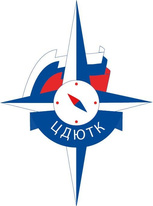 Центр детско-юношеского туризма, краеведения 
и организации отдыха и оздоровления детей
ФГБОУ ДО ФЦДО
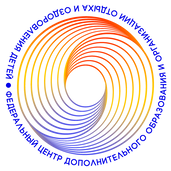 ФЕДЕРАЛЬНЫЙ ЦЕНТР ДОПОЛНИТЕЛЬНОГО ОБРАЗОВАНИЯ
И ОРГАНИЗАЦИИ ОТДЫХА И ОЗДОРОВЛЕНИЯ ДЕТЕЙ
IV.	Развитие информационного пространства отдыха и оздоровления детей-инвалидов и детей с ограниченными возможностями здоровья
4.1. Обеспечение размещения на сайтах организаций отдыха детей и их оздоровления в сети "Интернет" информации об условиях, которые созданы для детей-инвалидов и детей с ограниченными возможностями здоровья
2024 - 2030 годы: ежегодно организациями отдыха детей и их оздоровления размещаются сведения об условиях, которые созданы для детей-инвалидов и детей с ограниченными возможностями здоровья
4.2. Разработка единого реестра организаций отдыха детей и их оздоровления, в которых созданы
необходимые материально-технические и кадровые условия для отдыха и оздоровления детей с ограниченными возможностями здоровья, инвалидностью
Июнь 2023 года - разработан единый реестр организаций отдыха детей и их оздоровления, в которых созданы технические и кадровые условия для отдыха и оздоровления детей с ограниченными возможностями здоровья, инвалидностью
2024 - 2030 годы: ежегодная актуализация единого реестра, размещение на сайте детскийотдых.рф в сети «Интернет» 
4.3. Проведение Всероссийского конкурса "Лучшая программа детского отдыха" с отдельной номинацией "Программа инклюзивной смены" для последующего распространения лучших практик
2023 - 2030 годы: ежегодное проведение конкурса.
Отобраны лучшие программы и практики для работы с детьми-инвалидами и детьми с ограниченными возможностями здоровья для последующего распространения и реализации
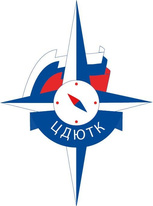 Центр детско-юношеского туризма, краеведения 
и организации отдыха и оздоровления детей
ФГБОУ ДО ФЦДО
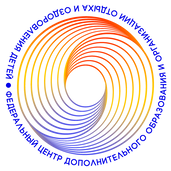 ФЕДЕРАЛЬНЫЙ ЦЕНТР ДОПОЛНИТЕЛЬНОГО ОБРАЗОВАНИЯ
И ОРГАНИЗАЦИИ ОТДЫХА И ОЗДОРОВЛЕНИЯ ДЕТЕЙ
IV.	Развитие информационного пространства отдыха и оздоровления детей-инвалидов и детей с ограниченными возможностями здоровья
4.4. Проведение Всероссийского конкурса "Лучшая инклюзивная школа" с отдельной номинацией "Лучшая инклюзивная организация отдыха детей и их оздоровления"
 2023 - 2030 годы: ежегодное проведение конкурса.
Привлечено внимание общественности к развитию инклюзивного подхода в организации отдыха
и оздоровления детей
 4.5. Привлечение представителей проекта "Вдохновители" в качестве "послов" инклюзивных смен в организациях отдыха детей и их оздоровления
 2023 - 2030 годы: Ежегодное проведение представителями проекта "Вдохновители" мотивационных встреч в рамках проведения инклюзивных смен в организациях отдыха детей и их оздоровления
 4.6. Создание методической библиотеки инклюзивных игр, моделей организации детского отдыха, конкурсов и спортивных соревнований для проведения инклюзивных смен
 Июнь 2023 года - методическая библиотека создана и размещена на сайте детскийотдых.рф в сети "Интернет"
2024 - 2027 годы: ежегодное обновление методической библиотеки. Отобраны лучшие программы и практики для работы с детьми-инвалидами и детьми с ограниченными возможностями здоровья для последующего распространения и реализации
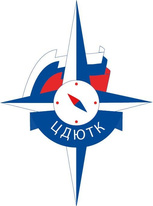 Центр детско-юношеского туризма, краеведения 
и организации отдыха и оздоровления детей
ФГБОУ ДО ФЦДО
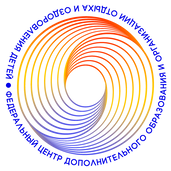 ФЕДЕРАЛЬНЫЙ ЦЕНТР ДОПОЛНИТЕЛЬНОГО ОБРАЗОВАНИЯ
И ОРГАНИЗАЦИИ ОТДЫХА И ОЗДОРОВЛЕНИЯ ДЕТЕЙ
V.	Мониторинг и контроль реализации прав детей-инвалидов и детей с ограниченными возможностями здоровья
5.1.	Проведение мониторинга оздоровительной кампании в Российской Федерации
2023-2030 годы: ежегодное проведение мониторинга летней оздоровительной кампании.
Подготовлен отчет в динамике по годам, содержащий в том числе оценку положения дел в сфере отдыха и оздоровления детей-инвалидов и детей с ограниченными возможностями здоровья, позволяющий вырабатывать предложения по совершенствованию сферы организации отдыха и оздоровления детей
5.2	Разработка и принятие региональных Межведомственных комплексов мер по
обеспечению создания необходимых условий и доступности отдыха и оздоровления детей- инвалидов и детей с ограниченными возможностями здоровья в организациях отдыха детей и их оздоровления на период до 2030 года
 2023-2030 годы:
ежегодный отчет об исполнении региональных межведомственных комплексов мер по обеспечению создания необходимых условий и доступности отдыха и оздоровления детей-инвалидов и детей с ограниченными возможностями здоровья в организациях отдыха детей и их оздоровления на период до 2030 года представляется субъектами Российской Федерации в Минпросвещения России, начиная с I квартала 2024 г.
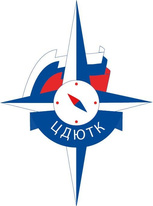 Центр детско-юношеского туризма, краеведения 
и организации отдыха и оздоровления детей
ФГБОУ ДО ФЦДО